The World Wide Weband the Internet
Dr Jim Briggs
WUCM1
1
Recap on the WWW
What is the Internet?
What is the World Wide Web?
What are the characteristic features that distinguish the WWW from other internet applications?
What WWW-specific software is there?
WUCM1
2
What is the web?
Distributed system
Client-server system
Characteristics of clients and servers
Servers always on / Clients choose when on
Clients do not need high performance if the work is done on the server
Protocol based
WUCM1
3
Basic architecture of the web
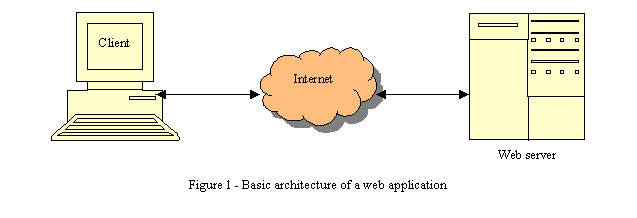 WUCM1
4
Web clients and servers
Clients:
Send requests for resources
Receive responses and display their contents
Provide user interface to manage the above
Servers:
Receive requests for resources
Send responses containing specified resource
Always available to do the above
WUCM1
5
HTTP protocol
Specified by
http://www.w3.org/Protocols/rfc2616/rfc2616.html 
Based on requests and responses
A response can contain any document
MIME (Multipurpose Internet Mail Extensions) types
http://www.iana.org/assignments/media-types/ 
A stateless protocol
Normally transported via a TCP/IP connection
Default port is TCP 80
WUCM1
6
Uniform Resource Locator (URL)
All resources identified by a URL
What a URL maps on to is server specific
But usually:
specific file located on server 
send file
specific program located on server 
run program and send output
WUCM1
7
Action of HTTP
Suppose you enter (or click on a link to): http://www.port.ac.uk/index.html
The URL has three main components:<method>://<host>/<path>
The browser would interpret this as a request to:
use the http: <method>, i.e. use the hypertext transfer protocol to …
communicate with <host> www.port.ac.uk to …
access the resource known as index.html
We can guess this is a file, but client does not know for sure and doesn't care
WUCM1
8
Browser actions
Browser would parse the information
to send the following message
to host www.port.ac.uk:
GET index.html HTTP/1.0 <CR><LF> <CR><LF>
WUCM1
9
Server actions
The request would arrive at port 80 (the default HTTP port) on the host www.port.ac.uk
The message is in three parts: 
A method (an HTTP method not a URL method) that in this case is GET
The Uniform Resource Identifier (URI) “index.html” 
The version of the protocol used in the message (HTTP v1.0 in this case).
WUCM1
10
HTTP response
HTTP/1.1 200 OK
Server: Microsoft-IIS/4.0
Date: Mon, 29 Apr 2002 08:50:53 GMT
Content-Type: text/html
Accept-Ranges: bytes
Last-Modified: Wed, 10 Apr 2002 16:12:34 GMT
ETag: "085fb85aae0c11:54fb"
Content-Length: 13845

<HTML>
<HEAD>
<TITLE>University of Portsmouth - Our University</TITLE>
...
WUCM1
11
An error response
HTTP/1.1 404 Object Not Found
Server: Microsoft-IIS/4.0
Date: Mon, 29 Apr 2002 08:58:12 GMT
Content-Length: 11891
Content-Type: text/html

<HTML>
<HEAD>
<TITLE>University of Portsmouth - Our University</TITLE>
...
WUCM1
12
What else does a web server do?
Run fast 
Be multitasking so:
Can handle more than one request at a time
Maintain the data it serves
Authenticate requestors
Respond to errors in the messages
Negotiate a style and language
Offer different file formats, e.g.
JPEG
GIF
TIFF
Run as a proxy server 
Be secure!
WUCM1
13
Web server hardware
Performance questions: 
How many simultaneous hits?
How much static files and how much dynamic output?
How long without failing? 
How many different types of data?
just text or multimedia
Location questions:
Local or remote?
Manage yourself or use hosting service?
Single server or multi-host?
Where in the world?
WUCM1
14
Web server software
The most popular two web servers are: 
Apache 
Microsoft Internet Information Services (IIS)
For:
other servers, see http://www.serverwatch.com/
popularity, see http://news.netcraft.com/archives/category/web-server-survey/
Apache will run on either:
Unix based systems (including Linux) 
Windows
WUCM1
15
Client Software
Web Clients
Microsoft Internet Explorer (IE)
Mozilla Firefox
Google Chrome
Opera
Safari (on Mac)
Plug-ins
For multimedia, e.g.
Flash
QuickTime
RealPlayer, etc.
For executing programs, e.g.
JavaScript
VB script
For presenting data
XML
WUCM1
16
Related servers - databases
Expensive Ones
Oracle
Microsoft SQL Server
IBM DB2
Informix
Cheap/Free Ones
MySQL
PostgreSQL
Java DB
Microsoft Access
WUCM1
17
Glue code (web applications)
What programming language?
 Java
 PHP
 ASP
 Perl
 C/C++
 PL/SQL
What application development environment?
Oracle WebDB
NetBeans
Eclipse
iPortal
IBM WebSphere
Microsoft Studio
WUCM1
18